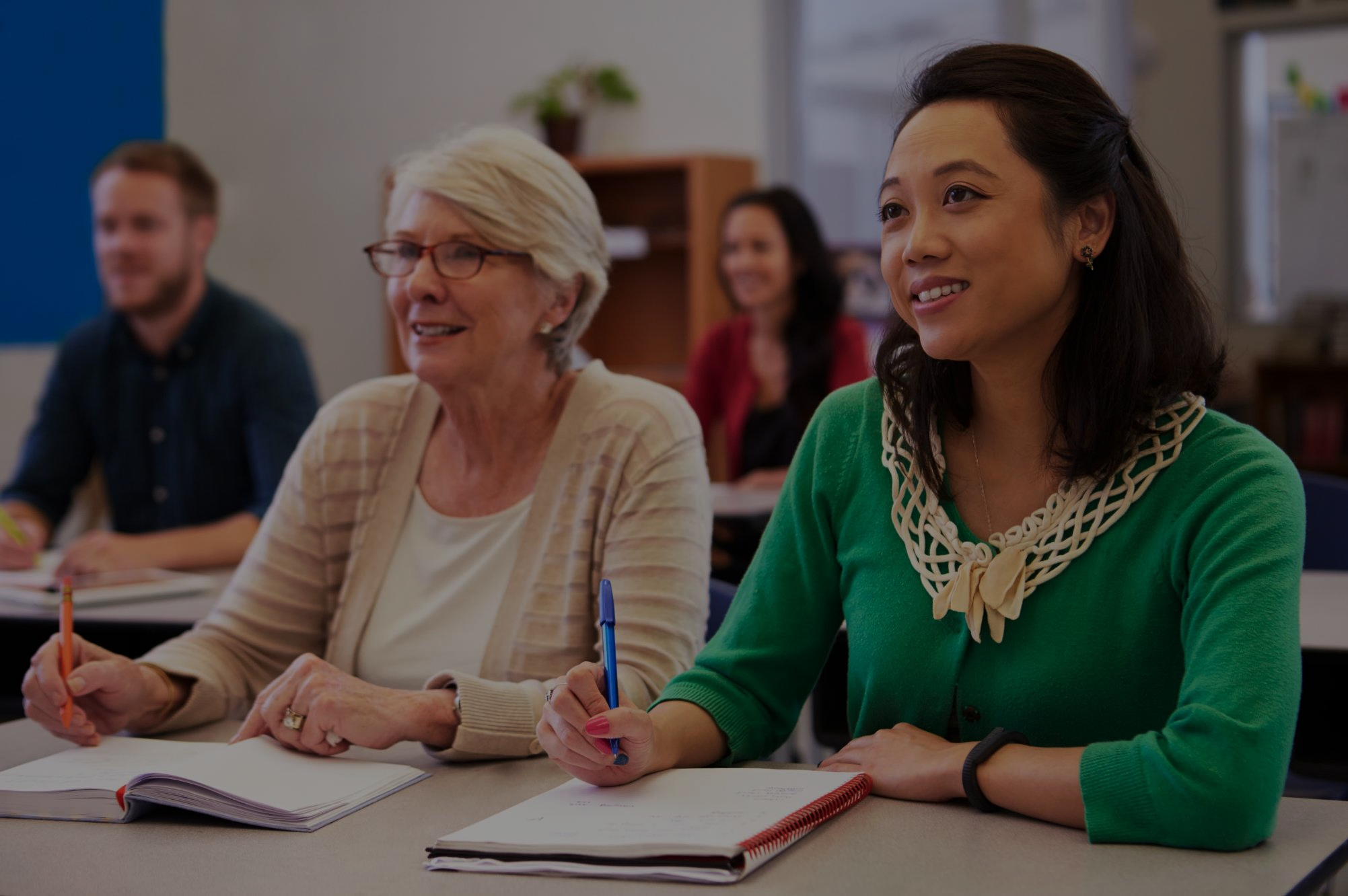 WELCOME!
IET Design Camp
Phase 4: Evaluate and Improve
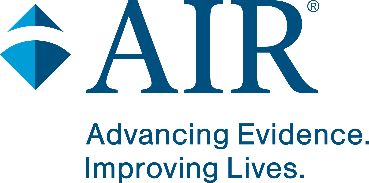 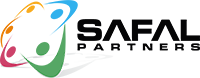 1
Meeting Recording Notice
This session will be recorded, including any audio, visuals, participants, and other information sent, verbalized, or utilized. By joining this meeting, you automatically consent to such recordings. Any participant who prefers to participate via audio only should disable their video camera so only their audio will be captured. Video and/or audio recordings of any session shall not be transmitted to an external third party without permission.
Phase 4: Evaluate and Improve
2
Virtual Classroom Reminders
Make sure you are signed into the Zoom desktop client rather than through the browser version.
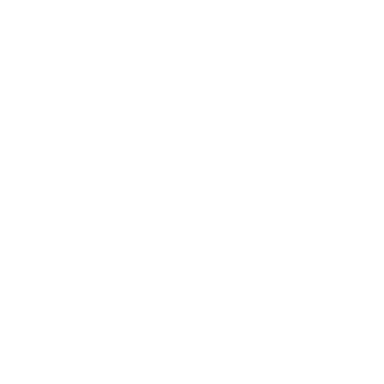 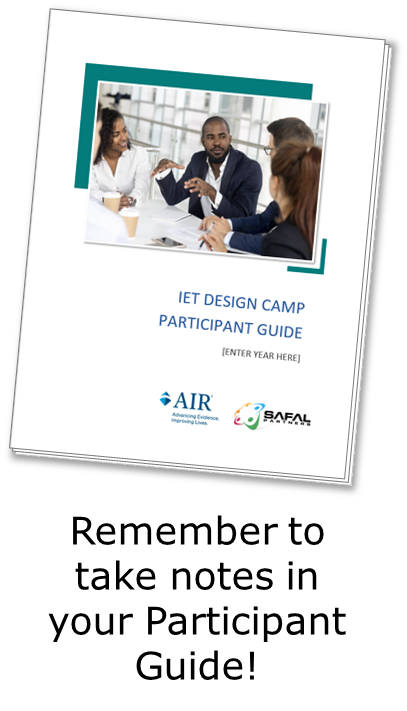 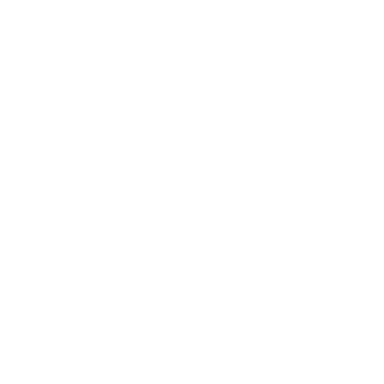 If your Internet speed is slow, you may need to keep your camera off to improve quality.
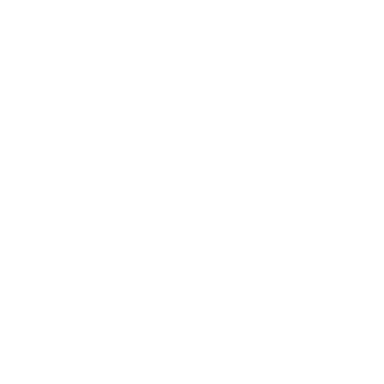 We recommend using your computer for audio to facilitate participation.
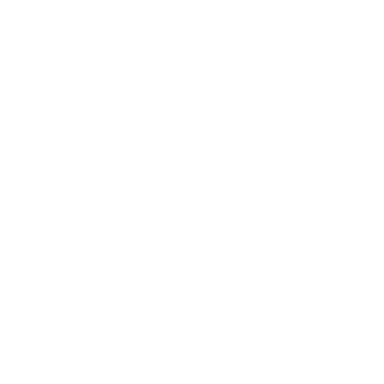 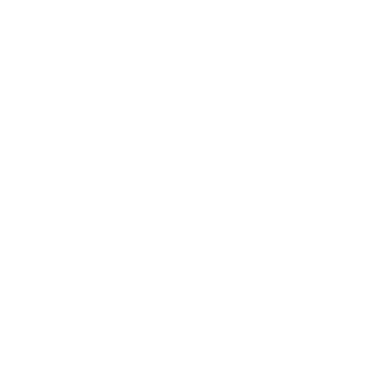 Please mute your microphone and turn on your camera.
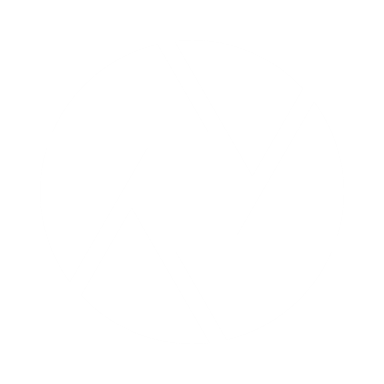 During the webinar, chat the entire group for questions and comments related to the content.
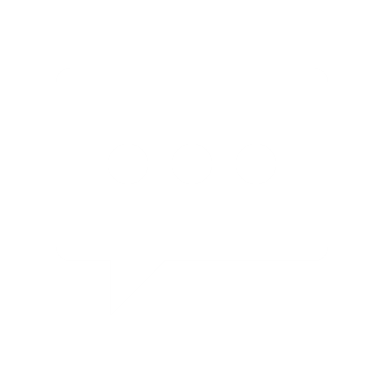 If you experience problems during the webinar, message or email __________ at ________________________.
Phase 4: Evaluate and Improve
3
Agenda
Session Introduction
Continuous Improvement
Program Evaluation Basics
Data Sources and Evaluation Tools
Data Analysis and Improvement Strategies
Evaluation Plan Development
Session Wrap-Up
Phase 4: Evaluate and Improve
4
Today’s Trainers
Phase 4: Evaluate and Improve
5
IET Design Camp
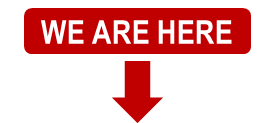 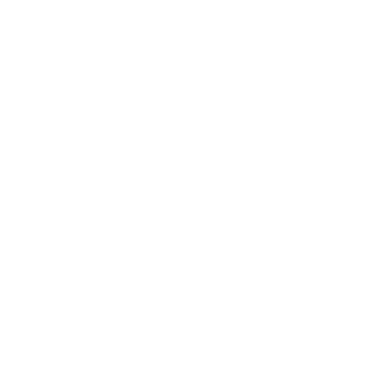 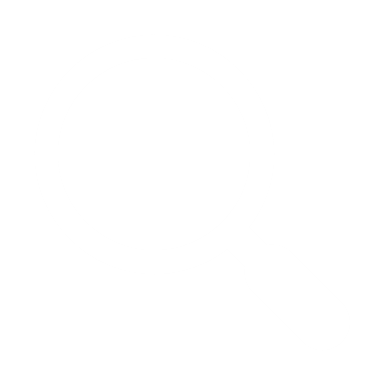 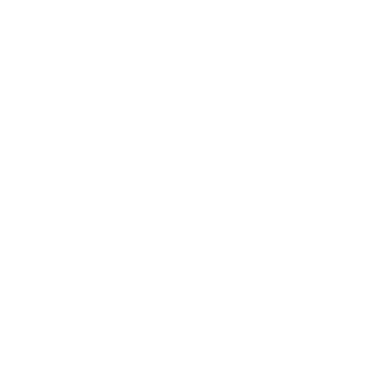 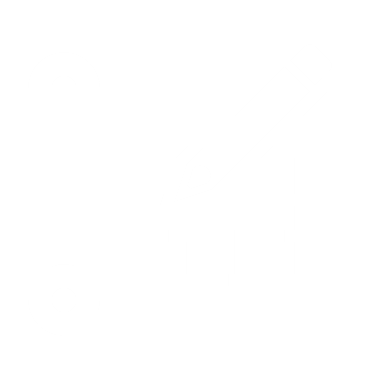 Phase 4: Evaluate and Improve
6
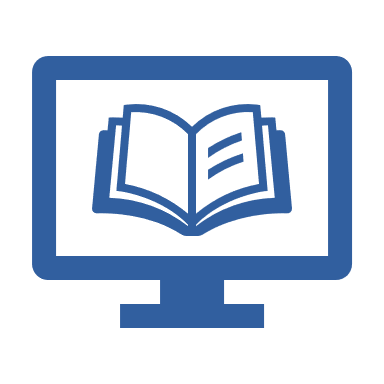 Review of Phase 3: Develop and Implement
An IET program has a single set of learning objectives that identify the specific adult education content, workforce preparation activities and workforce training competencies to ensure the IET program activities are organized to function cooperatively.
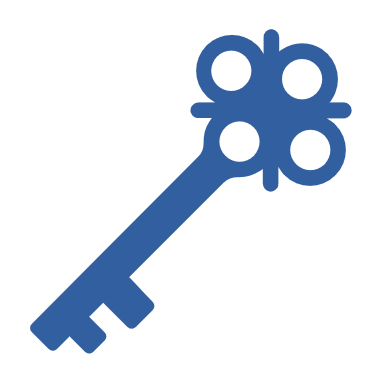 An effective integrated learning objective has three components:
Conditions under which the learner will demonstrate competency
Behavior the learner will perform to demonstrate competency (action verbs)
Criteria by which competency will be measured
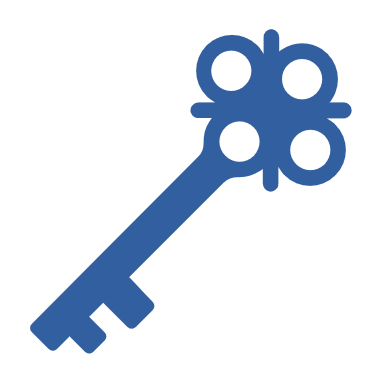 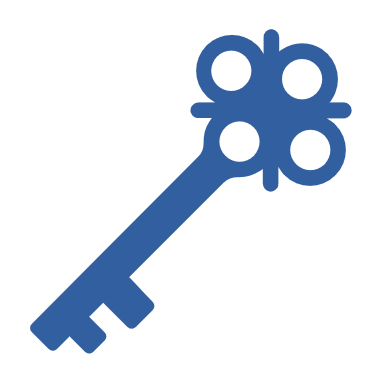 Together, the integrated learning objectives across the curricula become the SSLO.
Building out the contextualized units, lessons, activities, and assessments is an iterative process that requires close collaboration.
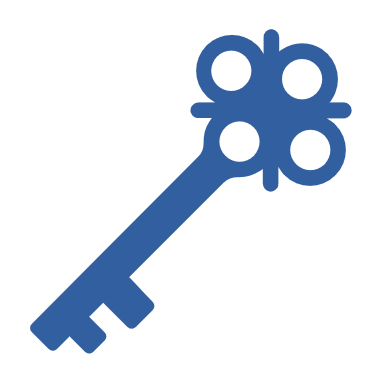 The IET program should first be implemented with fidelity (as it was designed) in order to accurately measure the impact of your planned intervention strategies and inform continuous improvement decisions.
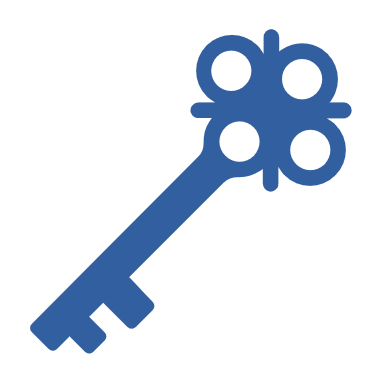 Phase 4: Evaluate and Improve
7
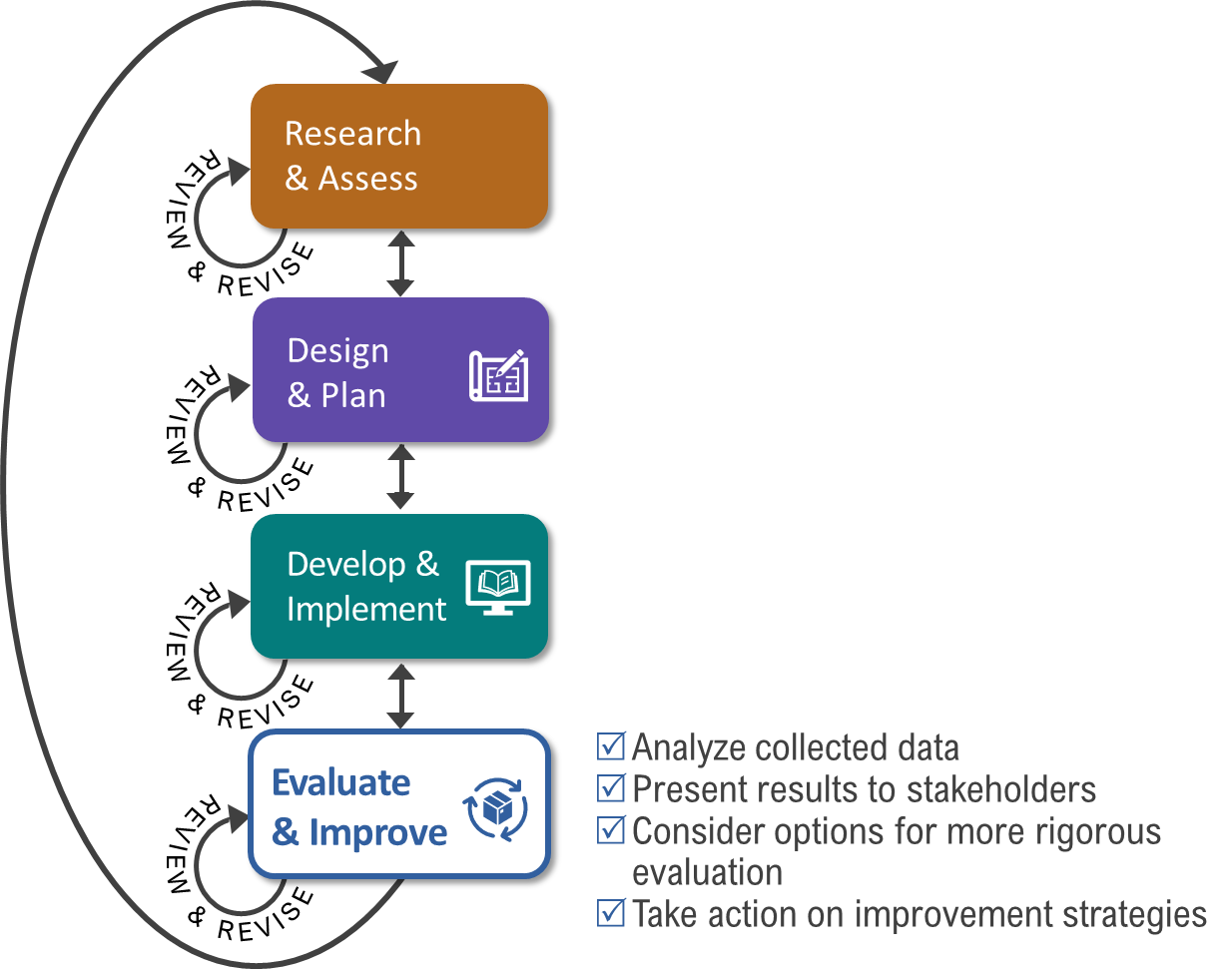 Key Tasks for Evaluate & Improve Phase
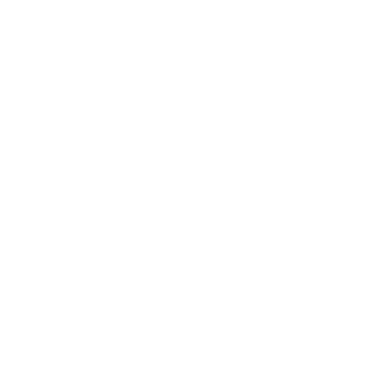 Phase 4: Evaluate and Improve
8
Poll: Current Evaluation and Continuous Improvement Efforts
Which of these statements best describes your current evaluation and continuous improvement efforts?
Choose one:
I/We have solid evaluation and continuous improvement processes in place.
I/We have started evaluation planning but haven’t thought much about continuous improvement. We could use some help.
I/We have not begun to think about evaluation or continuous improvement and aren’t sure how/where to start.
Phase 4: Evaluate and Improve
9
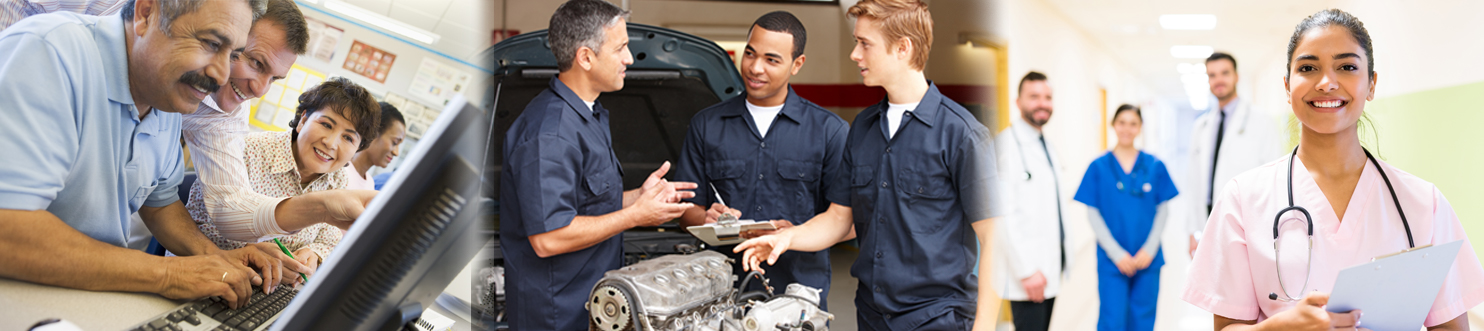 Integrate Continuous Improvement
Defining Continuous Improvement
Continuous Improvement in Practice
Benefits of Integrating Continuous Improvement
10
What is continuous improvement?
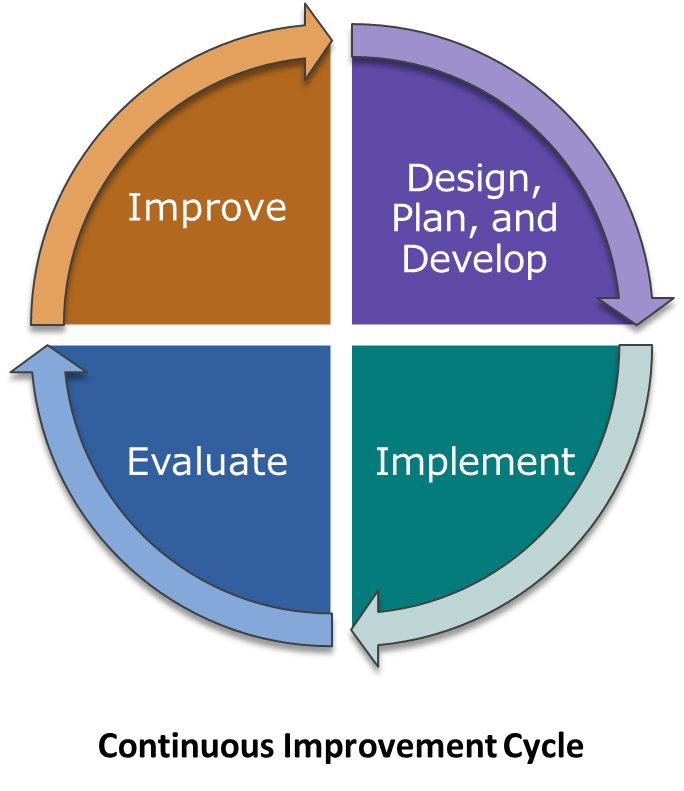 In Educational Programs:
Continuous improvement is the ongoing examination of program and learner outcomes and the processes that impact them. It also involves identification and implementation of strategies to improve the outcomes.
Phase 4: Evaluate and Improve
11
Continuous Improvement in Practice
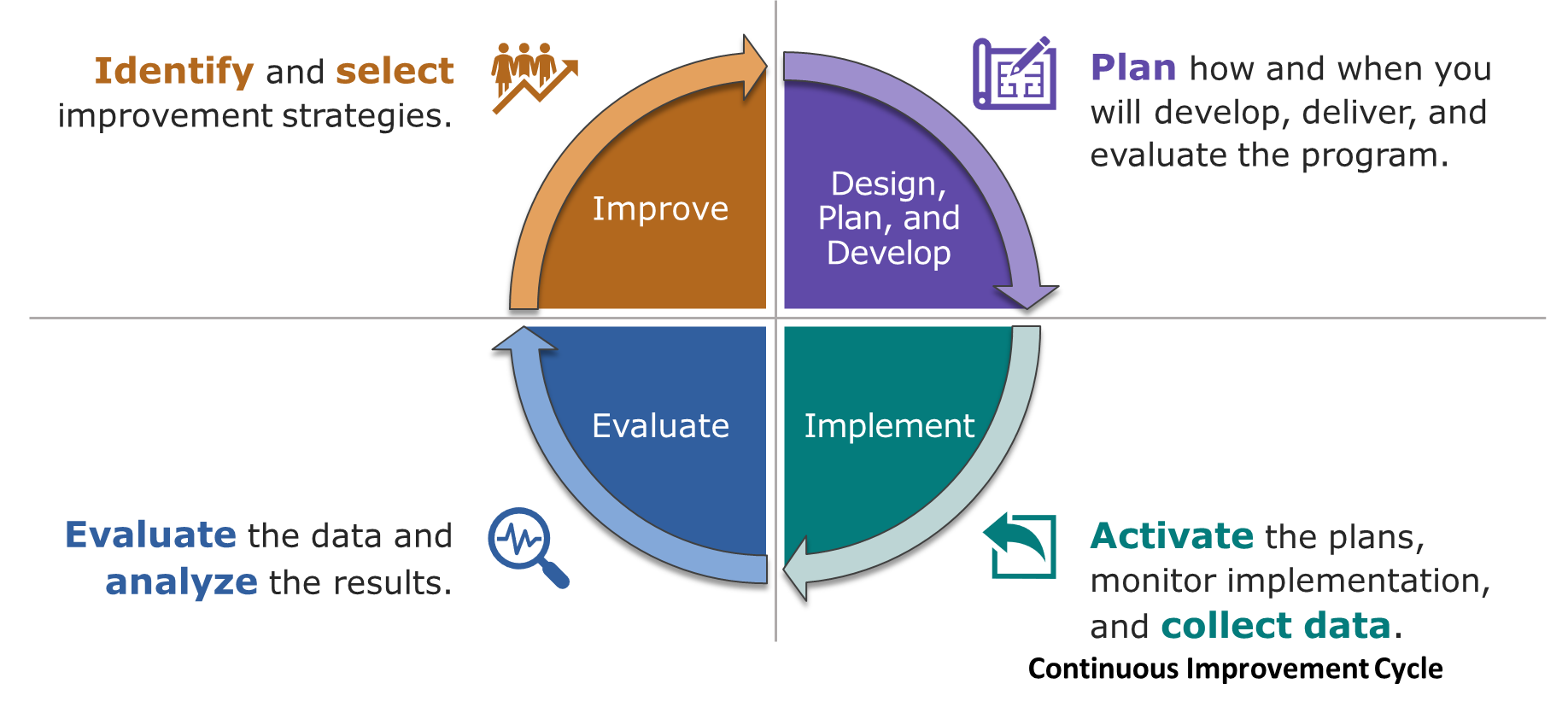 Phase 4: Evaluate and Improve
12
Benefits of Integrating Continuous Improvement
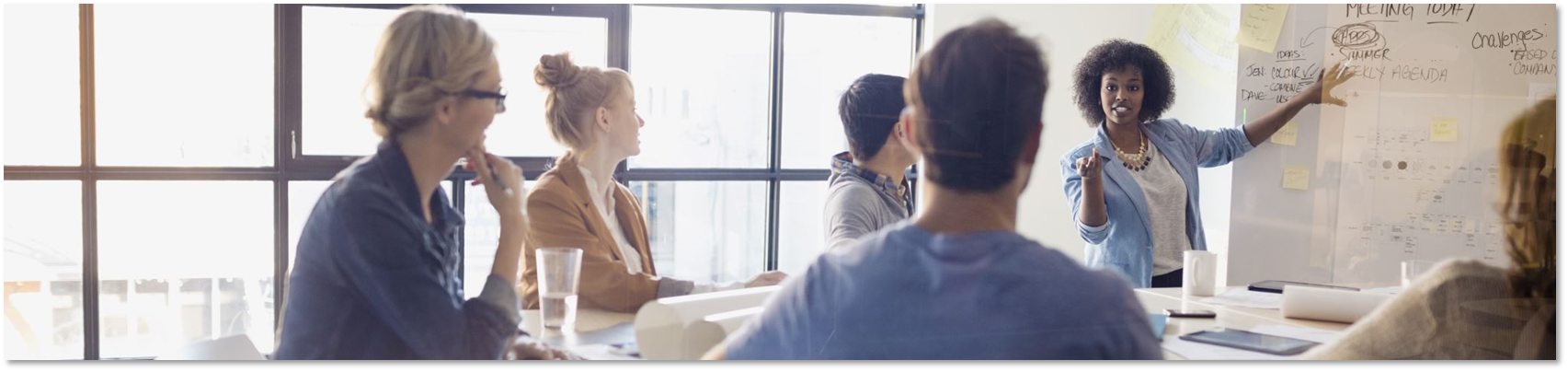 Integrating continuous improvement into IET helps to:
Enhance learners’ and employers’ experiences and outcomes.
Enhance instructors’ and partners’ experiences.
Identify solutions to improve the design and delivery of training materials.
Identify equity gaps.
Build evidence for the value of the IET program.
Phase 4: Evaluate and Improve
13
Group Discussion: Continuous Improvement
Consider how results will be used with your IET program team and partners for program improvement. 
How are you using evaluation results to improve your IET programs both during delivery and upon completion?
Please share your experiences and ideas with the group.
Phase 4: Evaluate and Improve
14
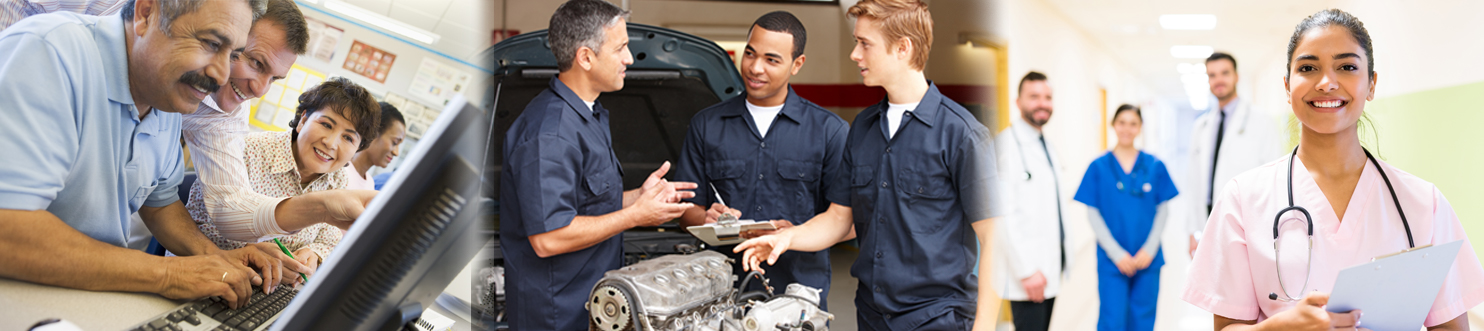 Program Evaluation Basics
Starting with a Plan
Reviewing the Three Types of IET Goals
Evaluating Processes and Outcomes
Exploring Process and Outcome Questions
Examining Equity
Breakout Group Activity: Practice developing process and outcome questions
15
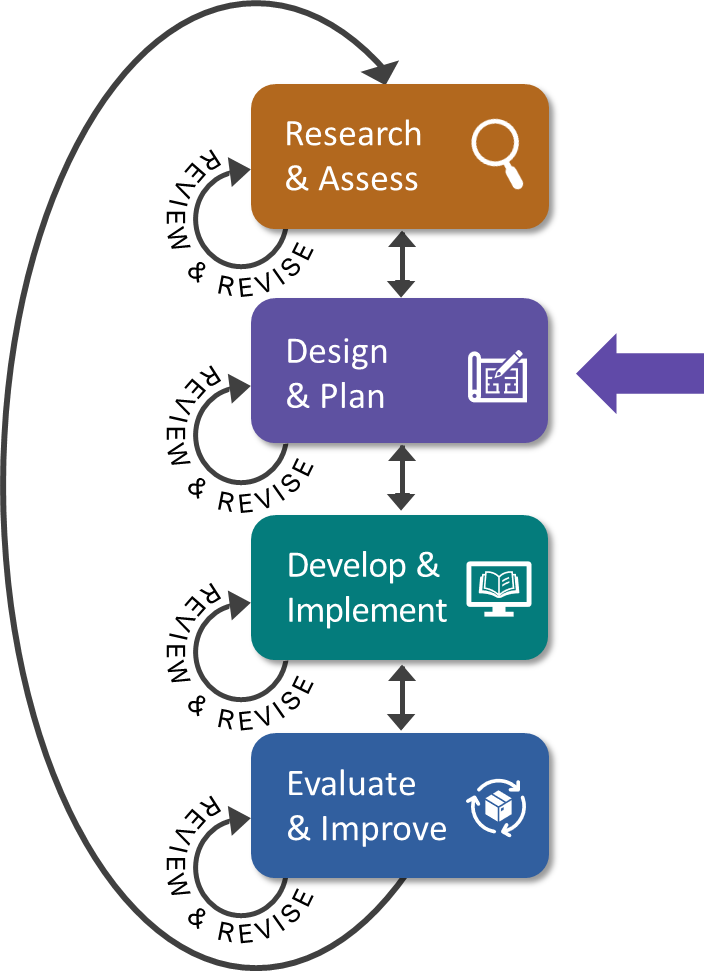 Evaluation Starts with Planning
Evaluation plans should outline:
Intended accomplishments (program goals)
Questions to answer to evaluate the goals
Data needed to answer the questions
Data sources
Timing of data collection
Analysis method(s)
Decision-making process
Phase 4: Evaluate and Improve
16
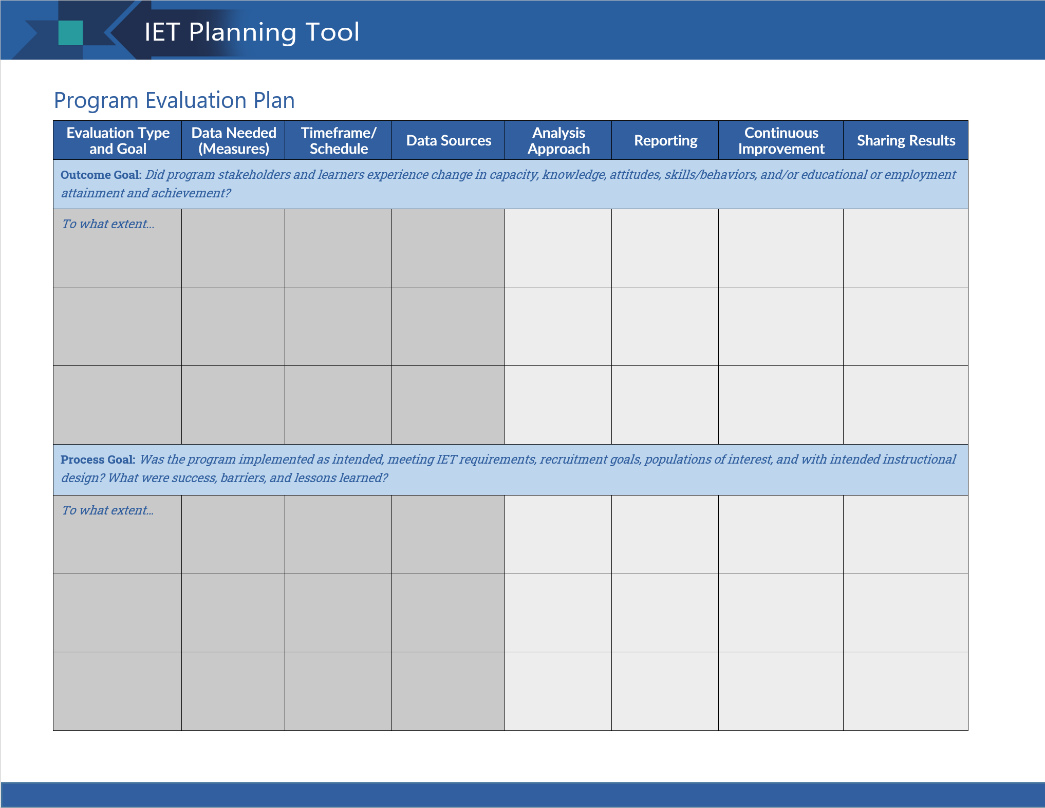 Program Evaluation Plan Template
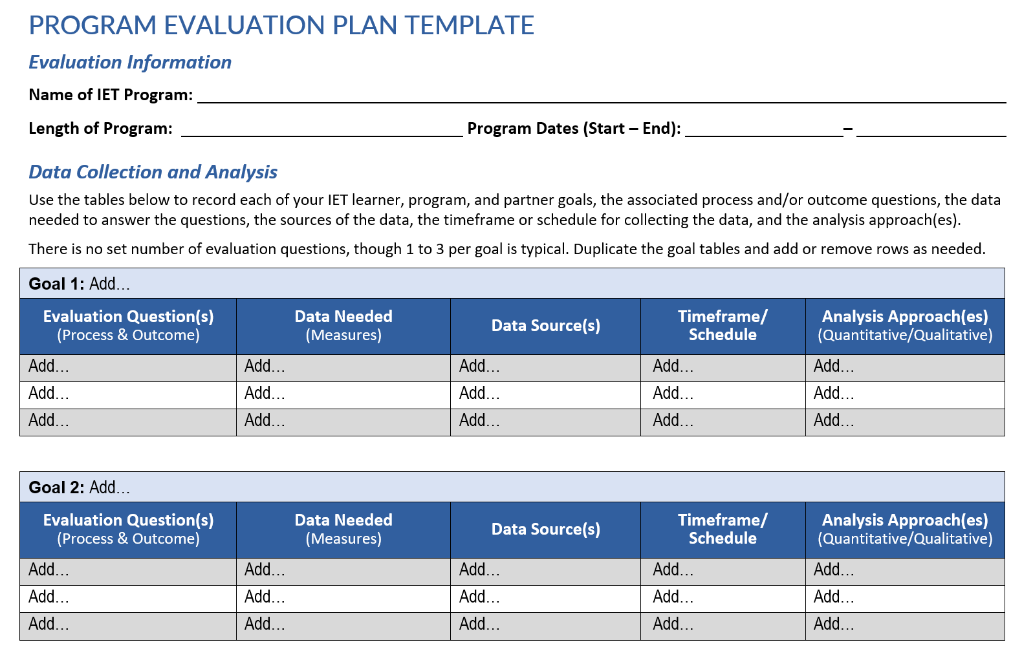 Helps evaluators and IET program designers plan steps to conduct effective evaluations and incorporate continuous improvement into your IET program. 
Toolkit Section 2.4 and IET Planning Tool
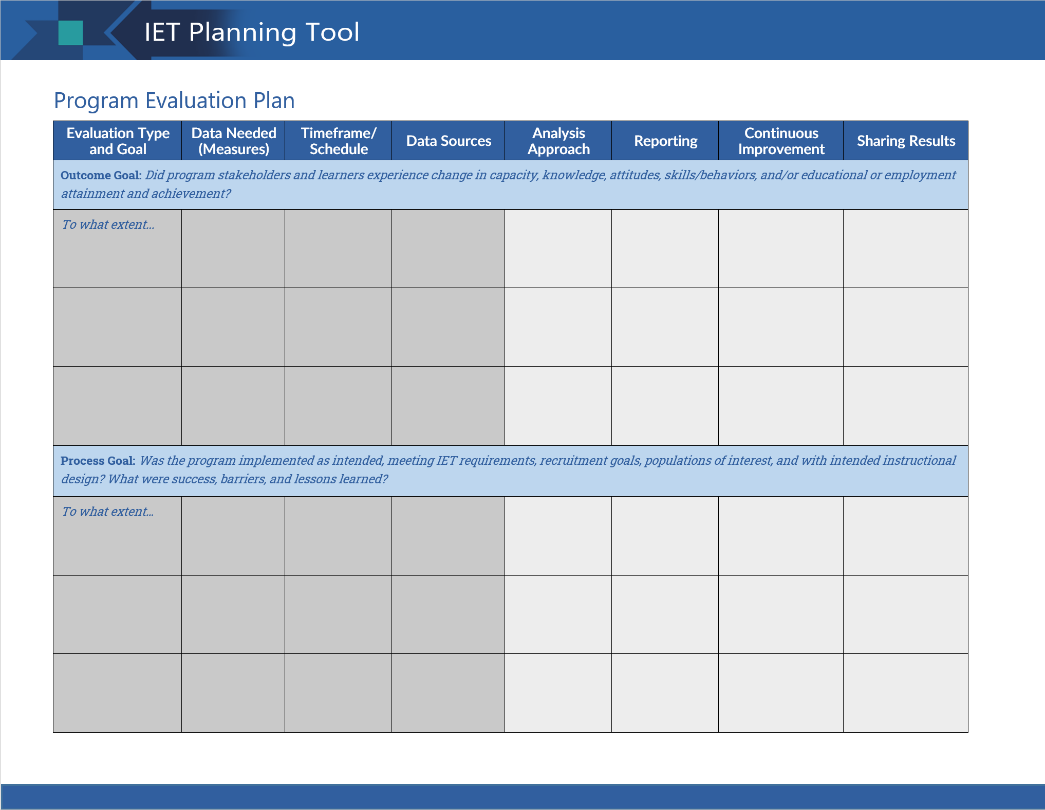 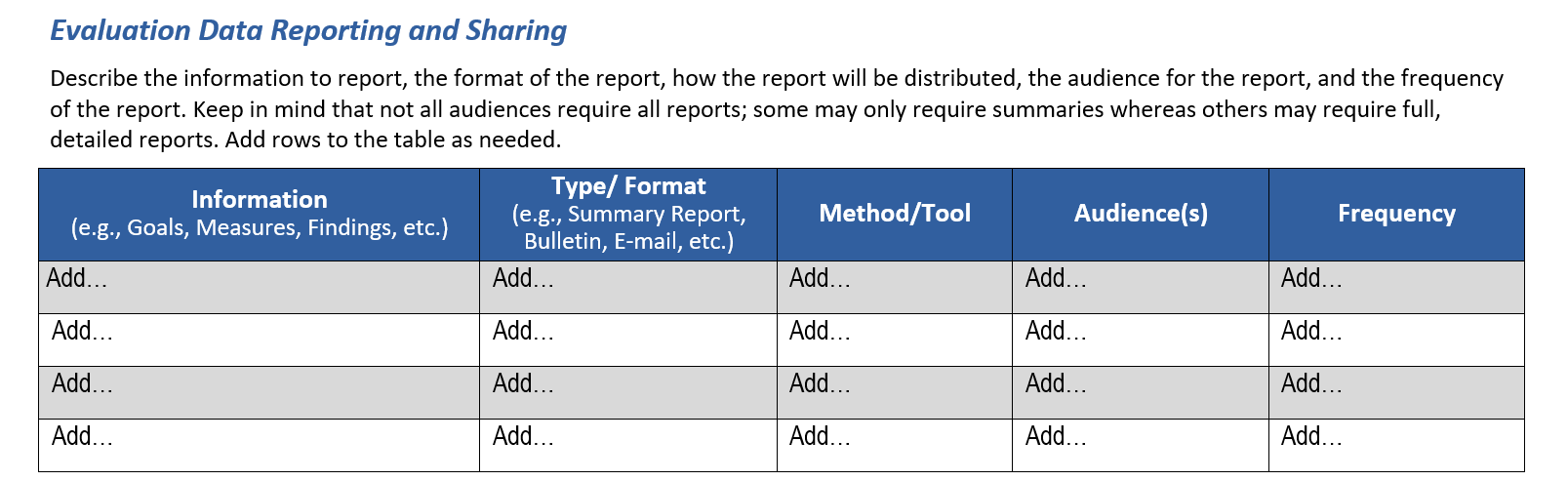 Phase 4: Evaluate and Improve
17
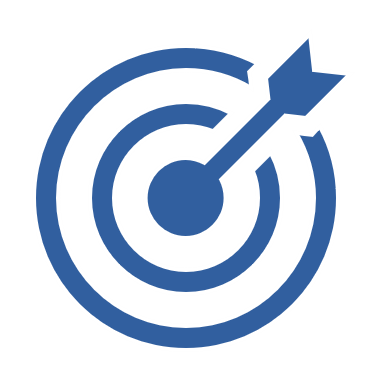 Three Types of IET Goals – Review
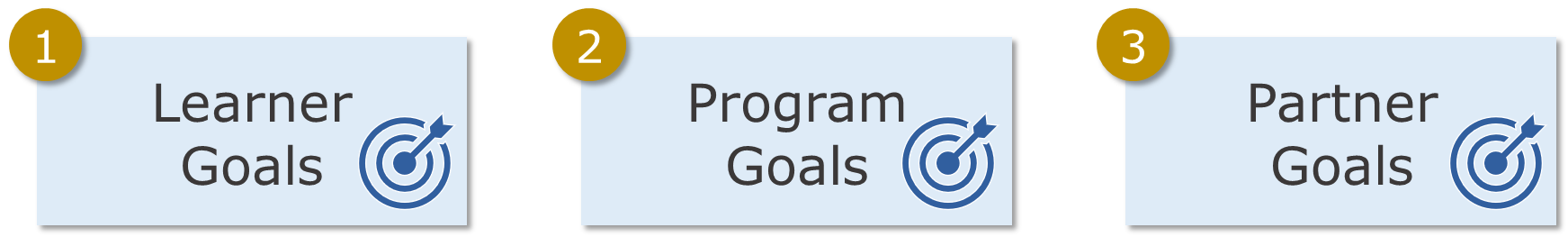 Phase 4: Evaluate and Improve
18
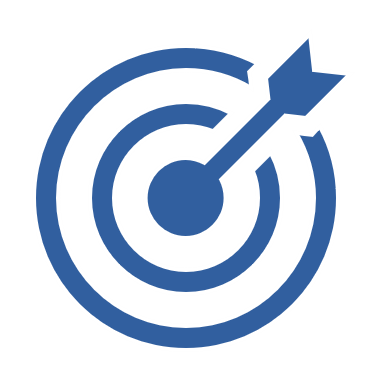 Three Types of IET Goals – Learner
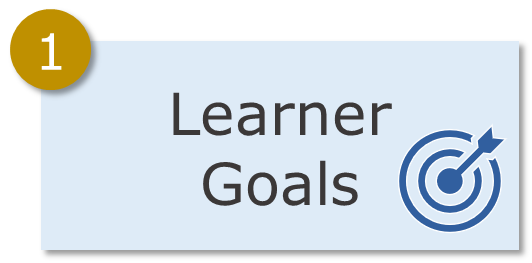 Learner goals describe expected successful workforce and academic outcomes for the target population.
Example: Learners will gain the academic and technical skills required to attain Manufacturing Technician Level 1 Certification upon successful completion of the 12-week session.
Phase 4: Evaluate and Improve
19
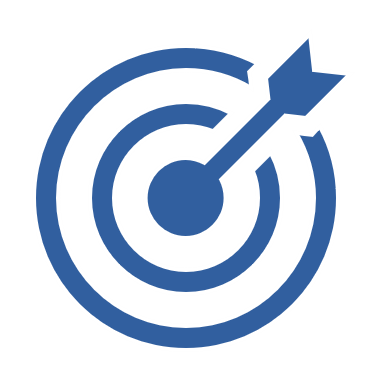 Three Types of IET Goals – Program
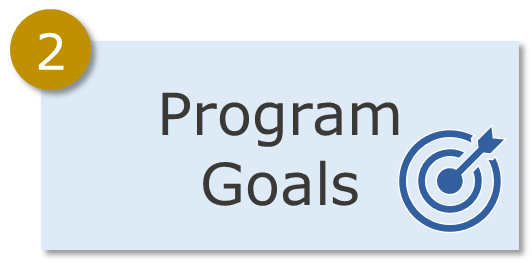 Program goals describe the overall desired outcomes of the program.
Example: The Manufacturing Technician IET program will prepare learners at NRS levels 4 or 5 to achieve HSE testing readiness, obtain a Manufacturing Technician Level 1 certificate, transferrable postsecondary credits, and secure employment within 6 months of program completion.
Phase 4: Evaluate and Improve
20
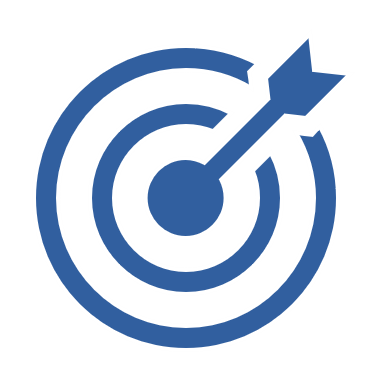 Three Types of IET Goals – Partner
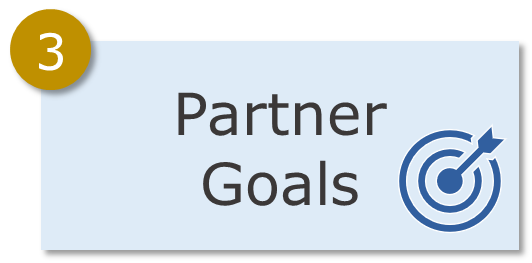 Partner goals focus on engagement or outcomes important to partners.
Example: Each term, the American Job Center will provide Individual Training Accounts (ITAs) to fund the training component and co-enroll learners into Title I where they will also receive individualized career services that prepare them to apply, interview, and obtain employment in the target IET occupation upon successful completion of the IET program.
Phase 4: Evaluate and Improve
21
Evaluating Outcomes and Processes
Outcome Evaluation (the “what”)
Measures the results (outcomes) of a program’s intervention strategies and activities against its projections.
Usually relates to: 
Progress toward learner, program, and partner goals. 
Achievement of learner, program, and partner goals.
Process Evaluation (the “how”)
Examines the experience and perceptions of learners, partners, and staff regarding the program’s design and development efforts and activities to determine their impact on the outcomes.
Usually relates to: 
Quality of the program design process.
Fidelity of program implementation.
Effectiveness of IET curricula and instruction.
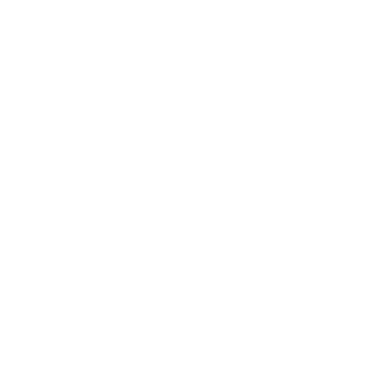 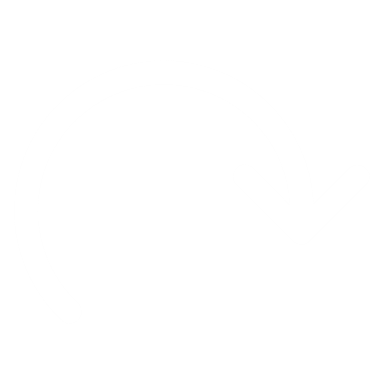 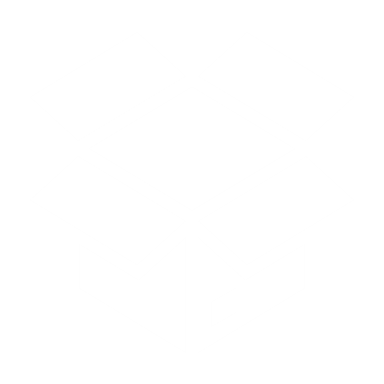 Phase 4: Evaluate and Improve
22
Outcome and Process Questions
Outcome Question Examples
What are students’ learning gains?
How many participants successfully complete the program?
What are the job placement rates for the program? 
Was the outcome better for certain groups of learners than others?
Which learners are accessing available supports?
Process Question Examples
To what extent was the program implemented with fidelity?
What problems were encountered in delivering the program?
What is causing lower- or higher-than-expected learning gains?
Why are certain groups of learners accessing supports and not others? What impact is it having on their success in the program? 
How engaged are employer partners in the program?
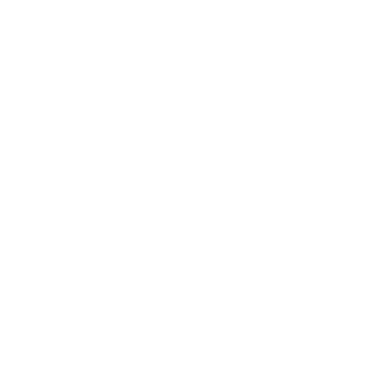 How will we know? What evidence do we need? How will we obtain it?
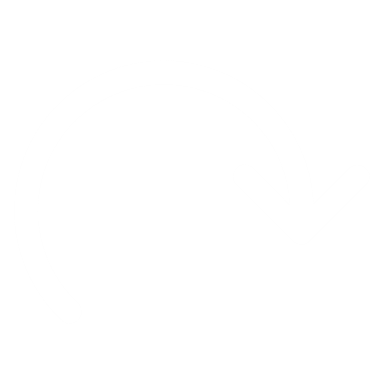 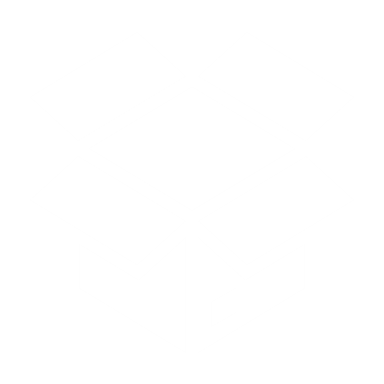 Phase 4: Evaluate and Improve
23
Group Discussion: Examining Equity
Questions: What questions should you ask to ensure that you are implementing an equitable program?
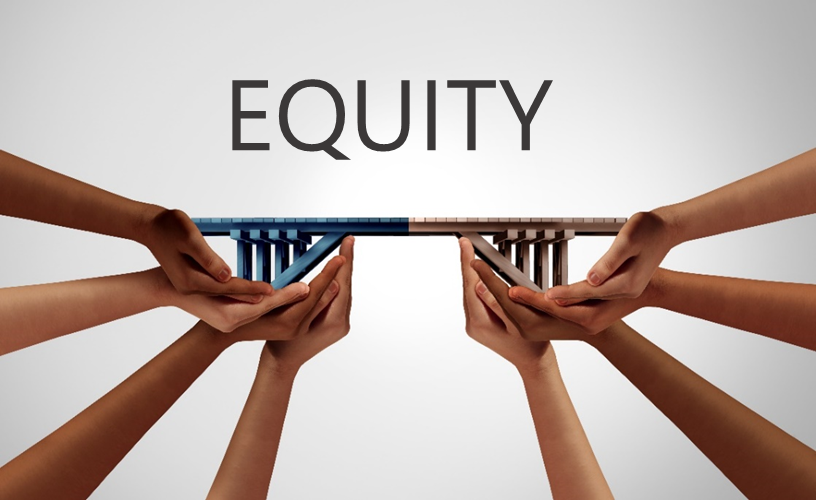 Data: Where do you need to collect and use demographic data to review equity?
Please share your experiences and ideas with the group.
Phase 4: Evaluate and Improve
24
Breakout Group Activity #1
Practice developing outcome and process questions
Read the scenario.
Select a learner, program, or partner goal from the provided list.
Develop one or two outcome and one or two process questions that will help you evaluate the goal.
Identify a spokesperson to summarize and report out.
15 min.
Phase 4: Evaluate and Improve
25
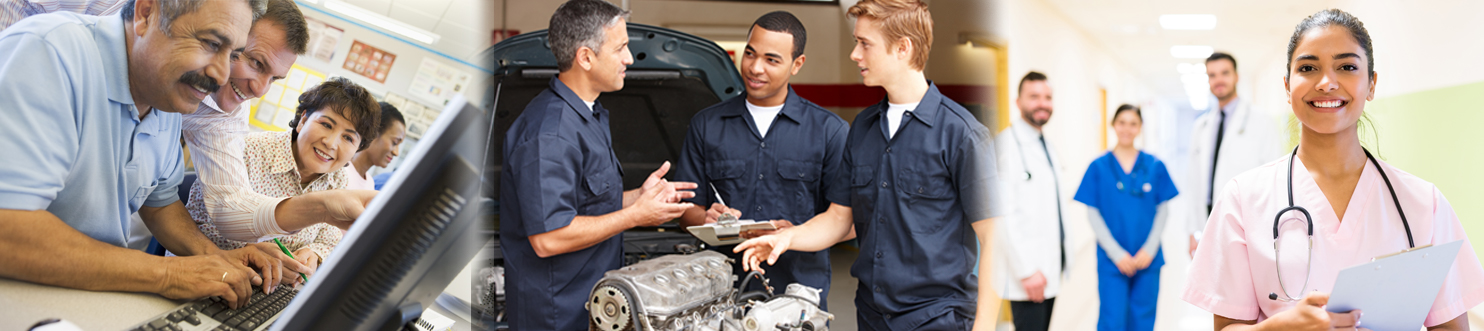 Identify Data Sources and Evaluation Tools
Types of Data
Exploring Data Sources
Connecting Measures and Data Sources
26
Two Types of Data
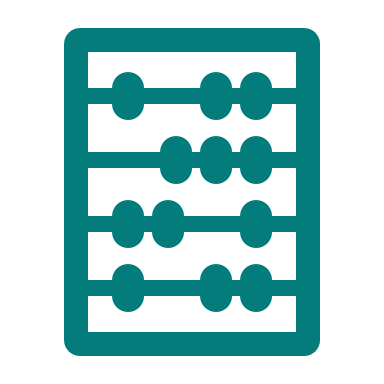 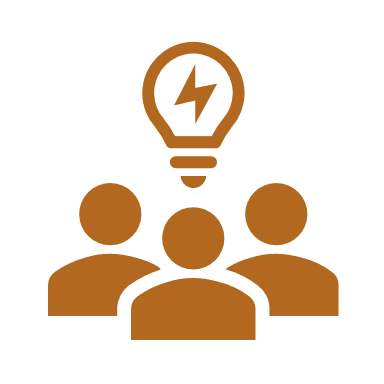 Quantitative
Qualitative
Numerical
Can be analyzed mathematically
Descriptive/conceptual
Can be categorized for analysis
EXAMPLE:
Demographics of IET participants:
80% male
20% female
80% white
15% black
5% other race(s)
EXAMPLE:
Employer-suggested improvements:
Workforce preparation skills training
Increase # of people with disabilities
Company site visits
Phase 4: Evaluate and Improve
27
Exploring Data Sources
Align your data with your program goals.
What data do you already have? 
Where is it stored?
How will you access it?
What data will you need to collect?
How will you collect it?
How often will you collect it?
Where will it be stored?
How will you access it?

Toolkit Section 3.3
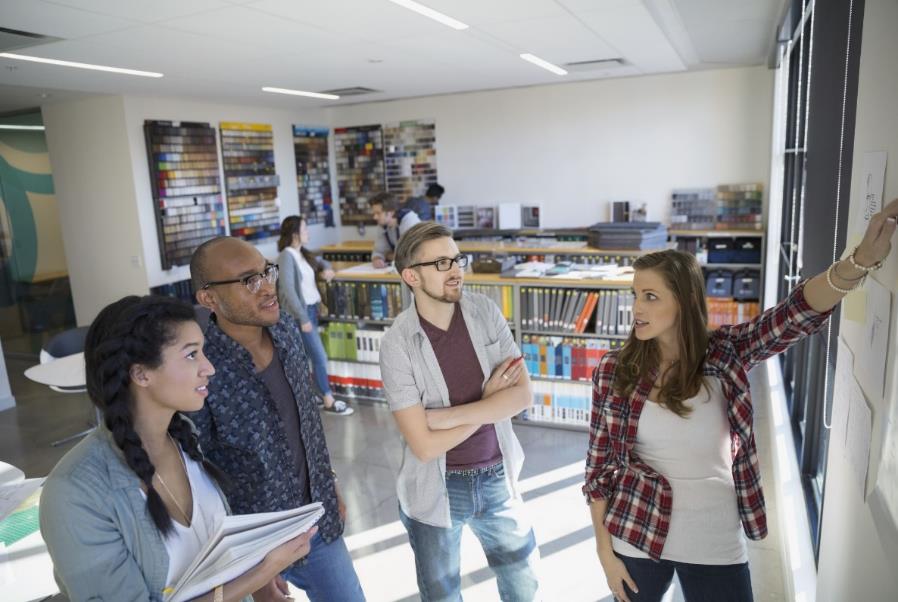 Phase 4: Evaluate and Improve
28
Connecting Measures and Data Sources
Phase 4: Evaluate and Improve
29
Data Collection Methods and Evaluation Tools
Phase 4: Evaluate and Improve
30
Group Discussion: Data Collection
What types of data do you collect that have been helpful in your program evaluation efforts? 
What types of data does your state agency or program collect that have been helpful in your program evaluation efforts?
Have you set up any unique data collection activities?
How are you getting student or partner feedback?
Please share your experiences and ideas with the group.
Phase 4: Evaluate and Improve
31
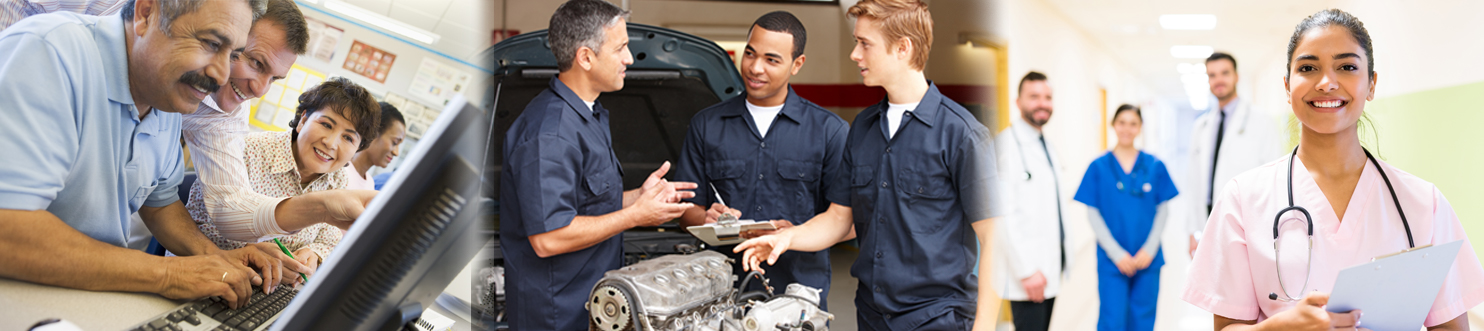 Analyze Data, Share Results, and Select Improvement Strategies
Analyzing the Data
Documenting Findings and Recommendations
Sharing Evaluation Results
Documenting Findings and Recommendations
Identifying and Selecting Improvement Strategies
32
Analyzing Data
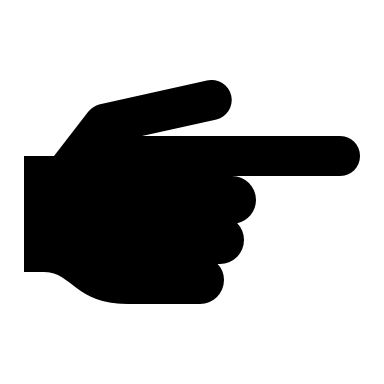 What is data analysis?
The process of *cleaning, organizing, examining, and interpreting data using one or more analysis tools and techniques to extract relevant information that supports decision-making.
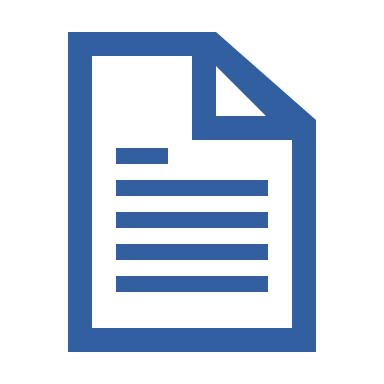 *Cleaning: Removing duplicate, erroneous, incorrect data before analyzing it.
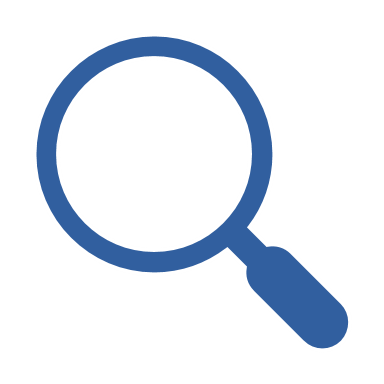 TIP:
Looking at the data in different ways from different perspectives can provide insights you did not notice before.
Phase 4: Evaluate and Improve
33
Documenting Findings and Recommendations
Document the evaluation findings and recommendations for addressing any outcomes that fell below expectations.
SAMPLE EVALUATION FINDINGS AND RECOMMENDATIONS FORM
Phase 4: Evaluate and Improve
34
Sharing Results
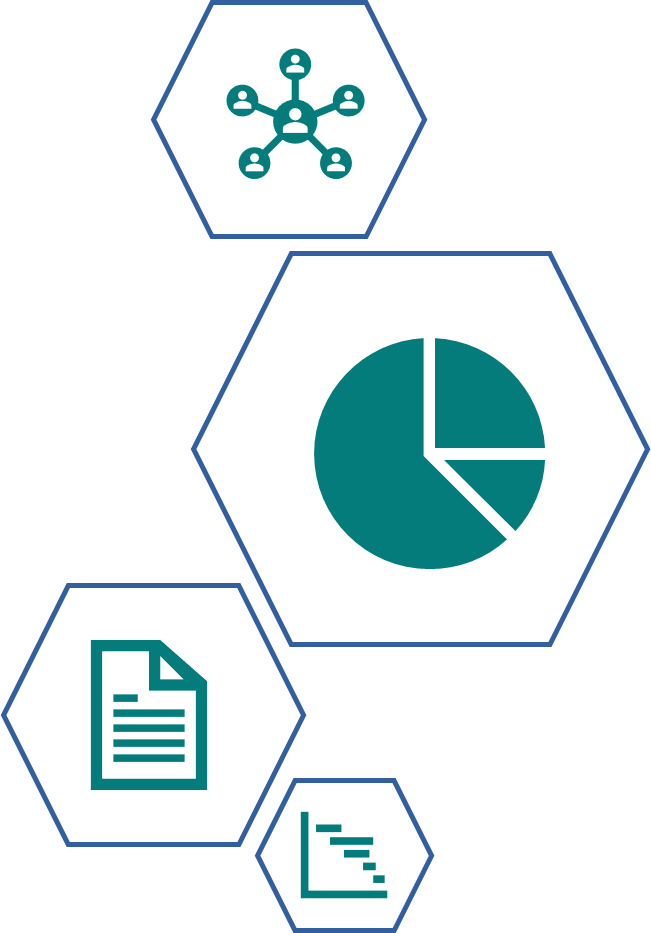 Refer to your evaluation plan to understand who your stakeholders are and what their communication needs are regarding evaluation results (i.e., details/timing/frequency).
Impactful evaluation reports and summaries link results to the IET program’s evaluation goals with appropriate documentation and descriptions of analysis and evaluation methods used.
Include recommendations tailored to the program goals.
See section 4.1 of the IET Toolkit
Phase 4: Evaluate and Improve
35
Identifying and Selecting Improvement Strategies
Include key stakeholders and project team members in the process of identifying potential improvement strategies.
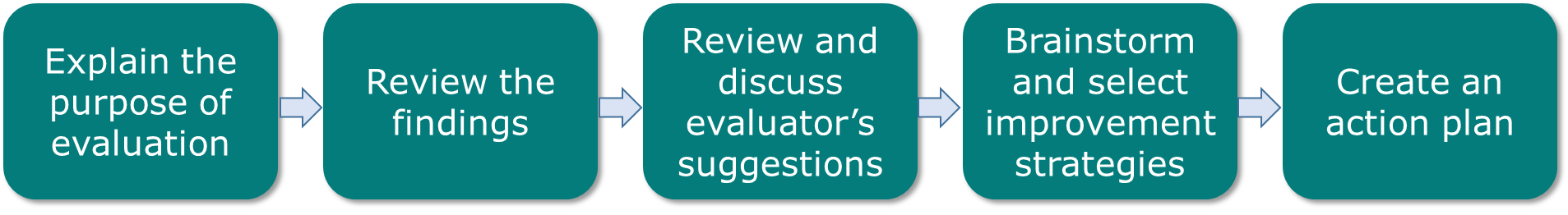 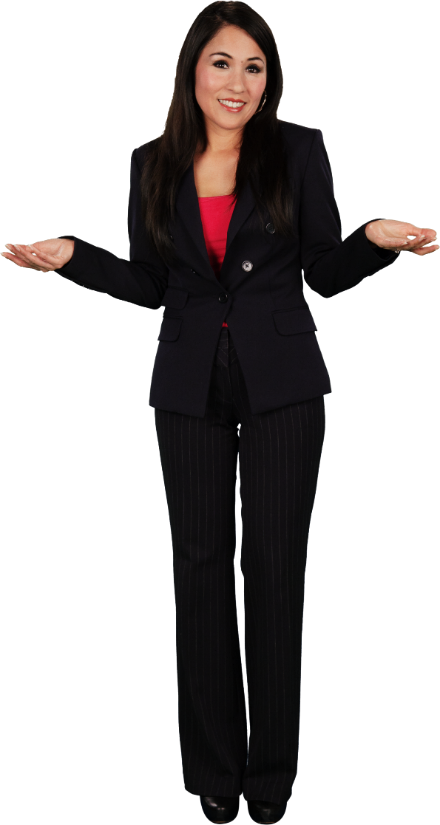 Be open to the fact that your program evaluation may lead to the conclusion that you need to modify, redesign, or even discontinue your program.
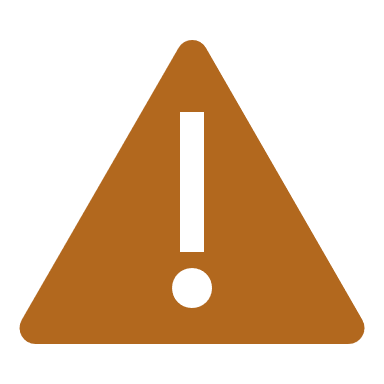 Phase 4: Evaluate and Improve
36
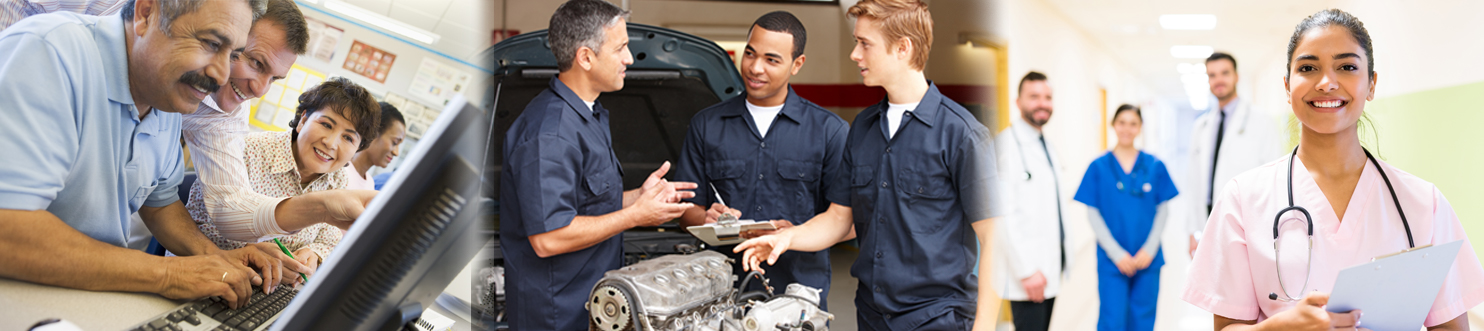 Develop an Evaluation Plan
Program Evaluation Plan: Getting Started
Example Program Evaluation Plan for Sample IET Program
Breakout Group Activity
Preparing for Third-Party Evaluations
37
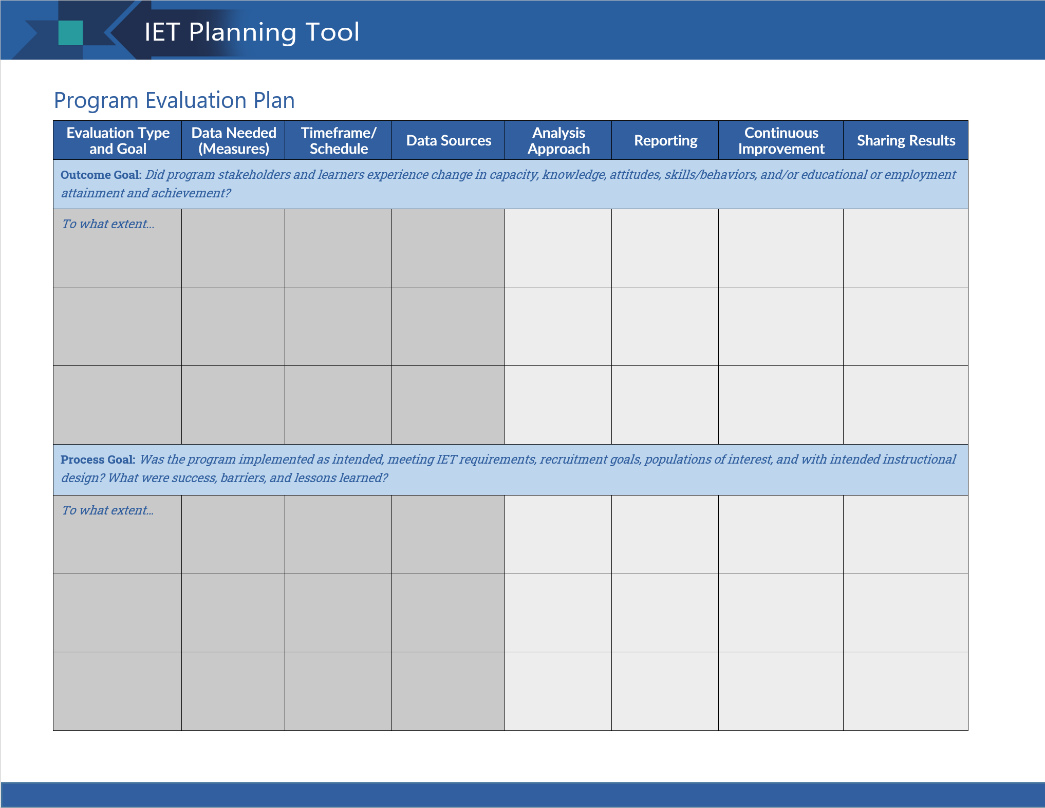 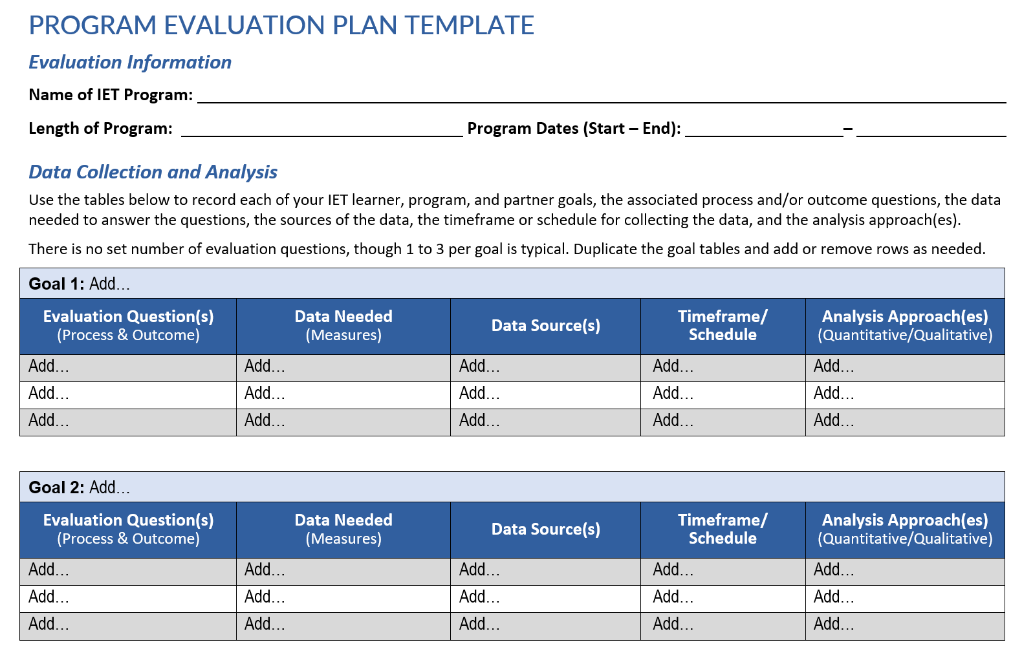 Program Evaluation Plan: Getting Started
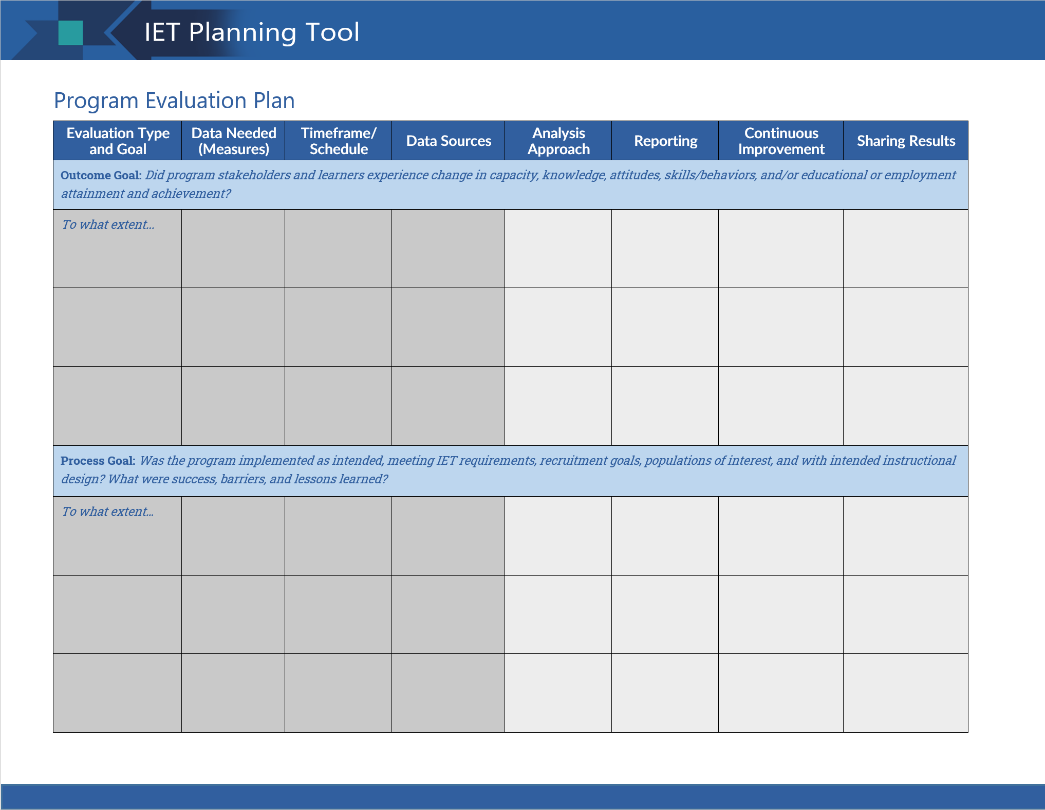 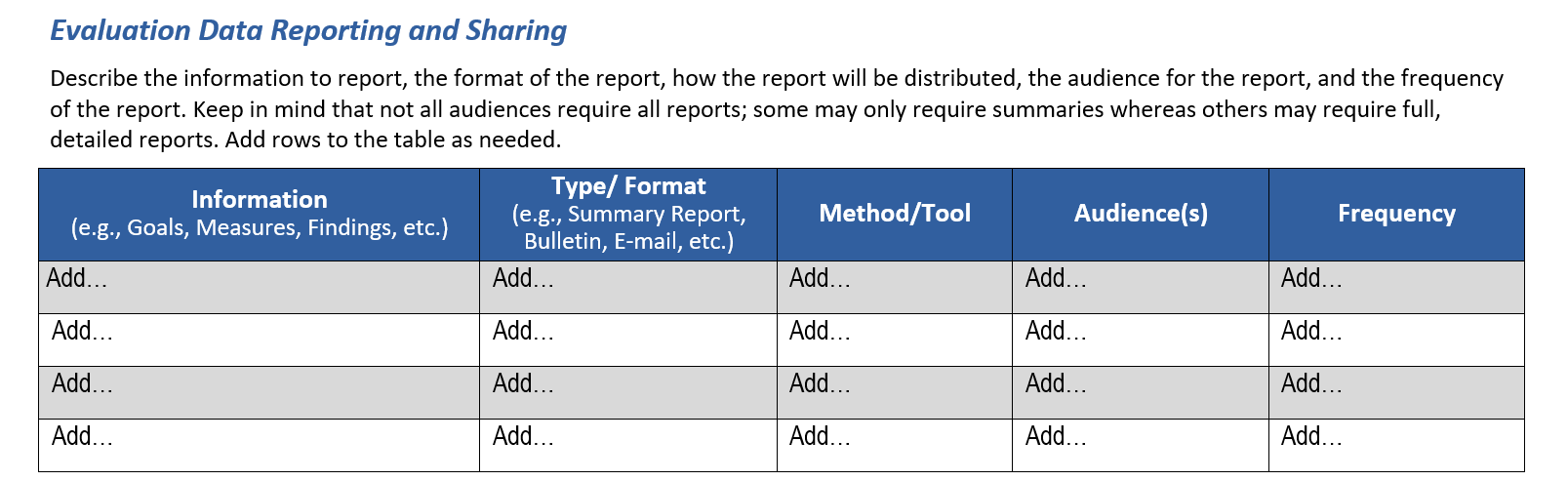 Phase 4: Evaluate and Improve
38
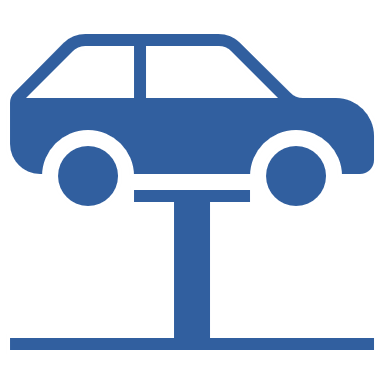 Example IET Program: ABC Adult Education – Auto Technician
(Participant Guide, Appendix D, item D2)
The program integrates basic skills and workforce preparation skills within an Auto Tech training program that prepares students to test for the ASE Service Consultant Certification and apply for entry-level employment in the automotive service industry. 
Prospective students take an interest inventory and AE math and reading pretests. 
The program is presented as a single program with two instructors who co-teach the class. 
The automotive curriculum provides an overview of major automotive systems and hands-on training for entry-level tech tasks.
Basic skills instructor provides opportunities to improve English language literacy, reading, writing, math, and soft skills through contextualized instruction. 
Students also develop training goals and job seeking skills. 
Completers may continue in 900 hours (3 courses) of the automotive technology training program to prepare for the A Series ASE-Certified Master Automobile Technician test.
(Adapted from https://www.calpro-online.org/documents/CALPRO2017Brief-IET-508.pdf)
Phase 4: Evaluate and Improve
39
Example Program Evaluation Plan for ABC Adult Ed. – Auto Technician IET Program
Phase 4: Evaluate and Improve
40
Breakout Group Activity #2
Practice creating an evaluation plan
Return to your group handout with your goal and process and outcome questions from breakout activity #1.
Discuss the data you need to evaluate the goal and answer your questions.
Determine the data source(s), timing or frequency, and analysis method(s) you’ll use to evaluate the goal.
Complete the remaining columns for each question in the Program Evaluation Plan Template provided.
Identify a spokesperson to summarize and report out.
15 min.
Phase 4: Evaluate and Improve
41
Preparing for Third-Party Evaluations
WIOA emphasizes building evidence.
Documenting your goals for the program positions you well for internal and external evaluation.
Planning for and implementing data collection activities positions you well, including working through questions about data access.
More resources are available—you don’t have to go it alone.
IET Toolkit Section 4.2
Department of Labor’s Evaluation and Research Hub on the WorkforceGPS website: https://evalhub.workforcegps.org/
Phase 4: Evaluate and Improve
42
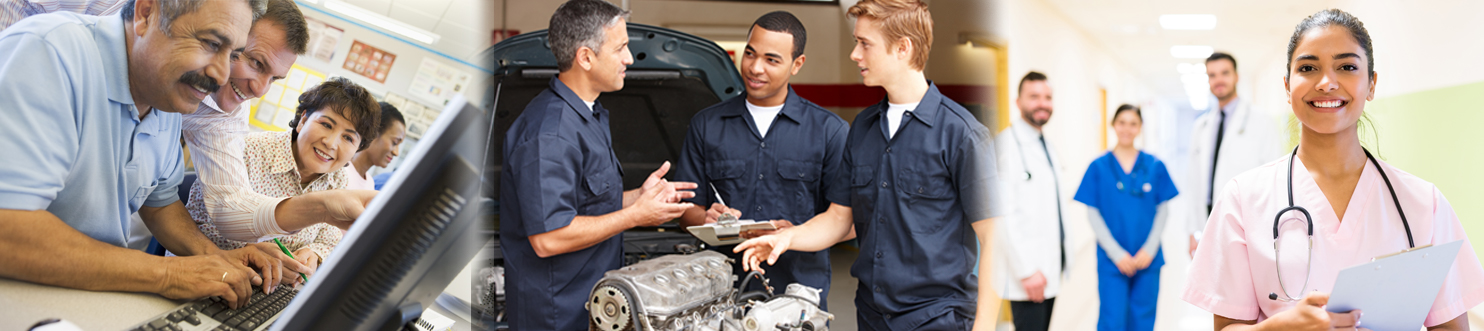 Wrap-Up
Key Takeaways
Reflections/Questions
Next Steps
43
6
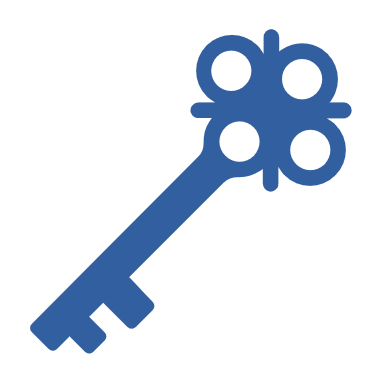 Key Takeaways
Continuous improvement is more than just a philosophy or theory—it requires action in every stage of the IET design process.
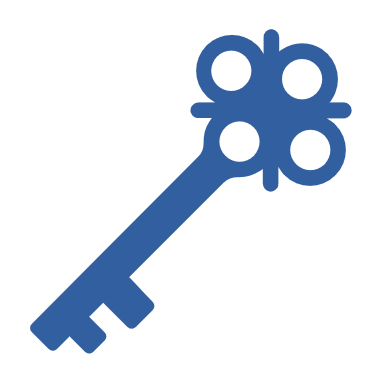 Outcome evaluation focuses on “what” was accomplished compared to projections, whereas process evaluation focuses on “how” the outcome was accomplished.
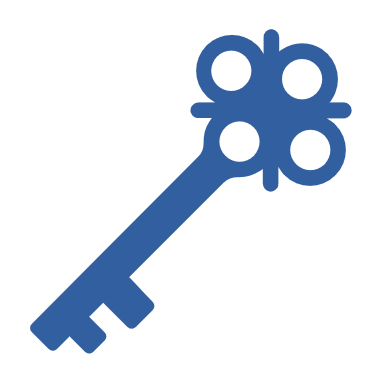 There are two types of data: quantitative, which is numerical and can be analyzed mathematically, and qualitative, which is descriptive and conceptual and can be categorized by characteristics for analysis.
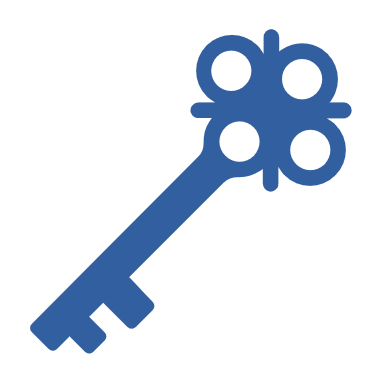 Data analysis is the process of cleaning, organizing, examining, and interpreting data using one or more analysis tools and techniques to extract relevant information that supports decision-making.
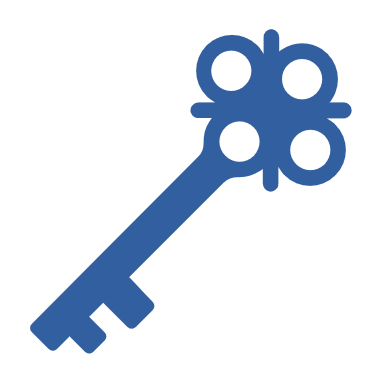 The Evaluation Plan Template can help IET program teams plan for conducting effective evaluations.
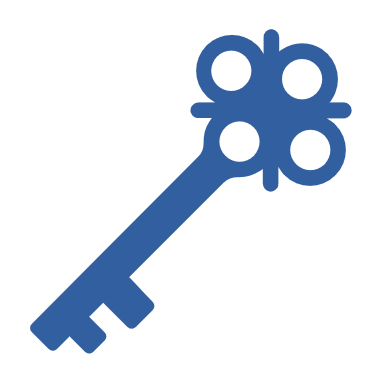 Include key stakeholders and project team members in the process of identifying potential improvement strategies.
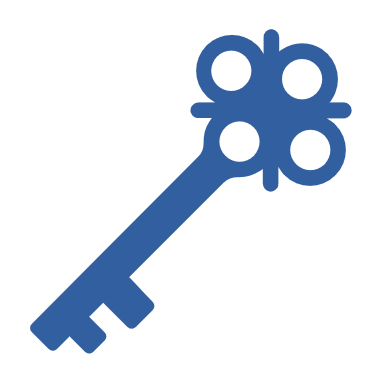 Phase 4: Evaluate and Improve
44
Reflect on today’s topics.
How might what you learned today inform the way you evaluate your IET program to support continuous improvement?
Group Discussion
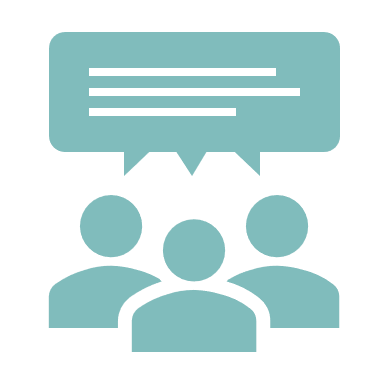 Phase 4: Evaluate and Improve
45
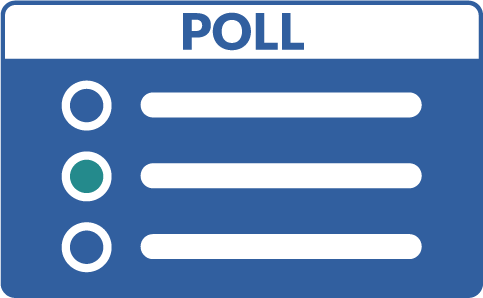 Poll: Confidence Level
How prepared do you feel to incorporate the continuous improvement and evaluation concepts you learned in this session into your processes?
Select 1:
I am very prepared.
I am somewhat prepared.
I may need more training/support.
Phase 4: Evaluate and Improve
46
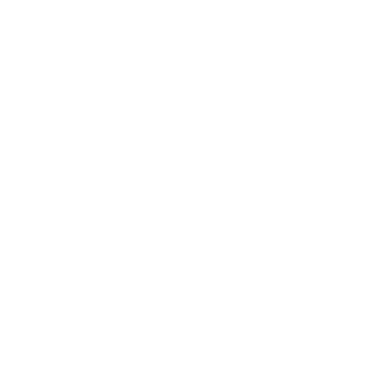 Next Steps
Design Camp Closing Session: [ENTER DATE/TIME]
Focus on Phase 4, with an emphasis on continuous improvement practices and using results with stakeholders
Wrap up the Design Camp